Программы для создания презентаций
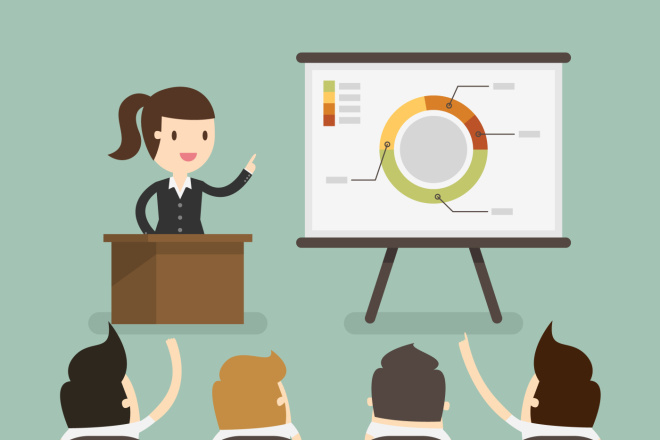 Что такое презентация
Компьютерная презентация — это набор изображений (слайдов), которые сменяют друг друга по команде человека или через заданные промежутки времени.
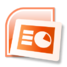 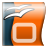 OpenOffice Impress
Microsoft PowerPoint
бесплатно!
Онлайн-сервисы:
  Microsoft PowerPoint онлайн 
    office.live.com/start/PowerPoint.aspx 
 Google Презентации 
    docs.google.com/presentation     
 prezi.com
Содержание презентации
кратко: о чём вы будете говорить
введение
основная часть
заключение
кратко: о чём вы только что сказали
Компьютерная презентация служит для иллюстрации устного выступления.
Текст на слайде
?
!
?
?
Что плохо?
Текст – в заметки!
Если читать?
Если не читать?
Лисица
Лиса, или лисица — общее название несколькихвидов млекопитающих семейства псовых. Лишь11 видов этой группы относят к роду собственнолисиц (лат. Vulpes). Наиболее известный ираспространённый представитель —обыкновенная лисица (Vulpes vulpes). Лисицывстречаются в фольклоре многих народов повсему миру.
Согласно современным представлениям офилогении псовых группа лисиц —полифилетическая, следовательно, непригоднаядля использования в качестве таксона.
Выбор дизайна («темы»)
«Тема» (шаблон):
цвета
набор шрифтов
элементы украшения (кружочки, завитушки, …)
PowerPoint:
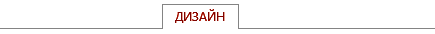 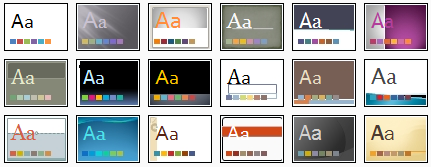 OpenOffice Impress:
Файл – Создать – Шаблоны
Выбор цветов
Цветовой круг:
тёплые цвета
беспокойство
увеличение пульса
стресс
жёлтый
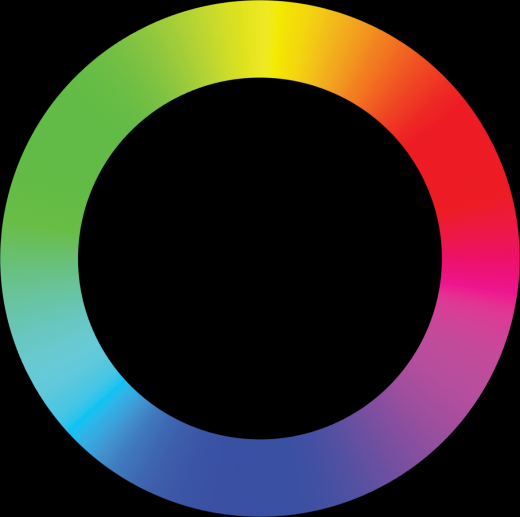 красный
зеленый
пурпурный
голубой
синий
холодные цвета
спокойствие
уверенность
снижение пульса
Выбор цветов
+ чёрный
+ белый
жёлтый
2 цвета: напротив друг друга (дополнительные)
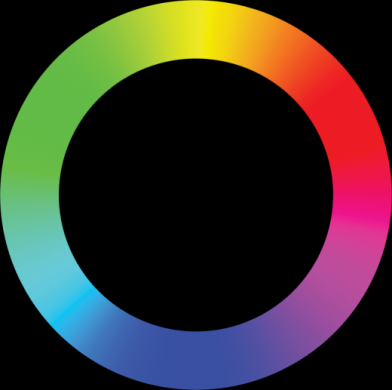 зеленый
красный
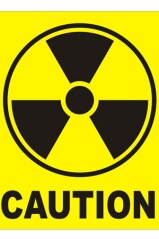 голубой
пурпурный
синий
3 цвета: под углом 120°
4 цвета: под углом 90°
Выбор цветов
?
!
!
Где лучше? Почему?
Фон мешает читать текст слайда!
Используем не более 3-4 цветов!
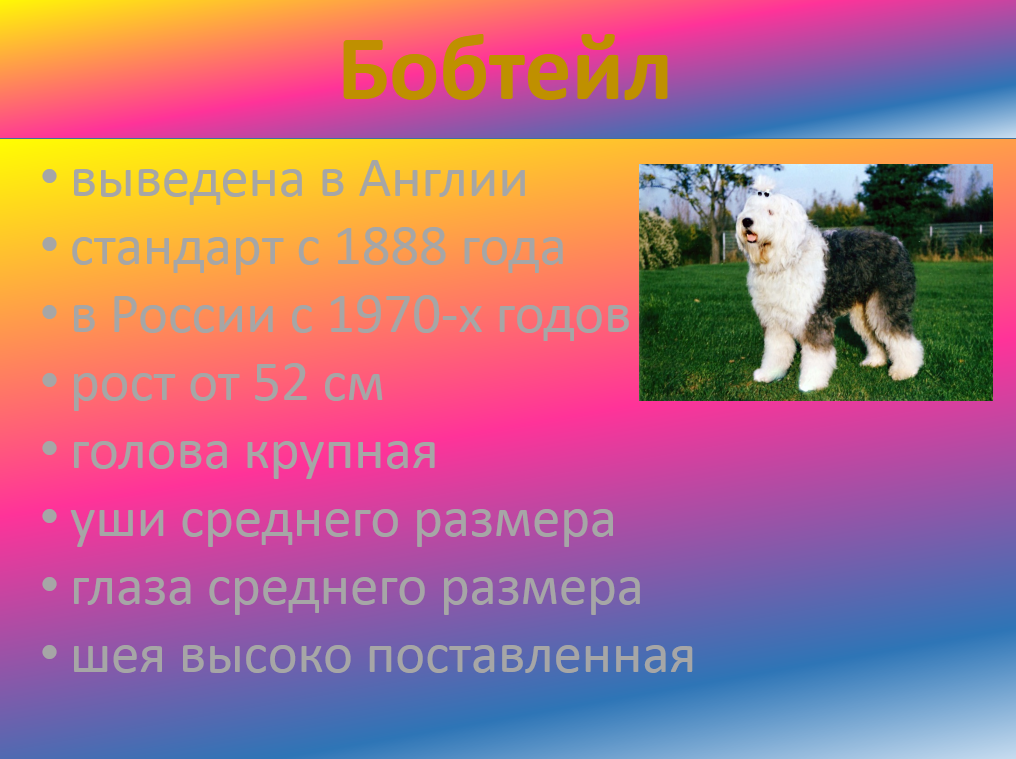 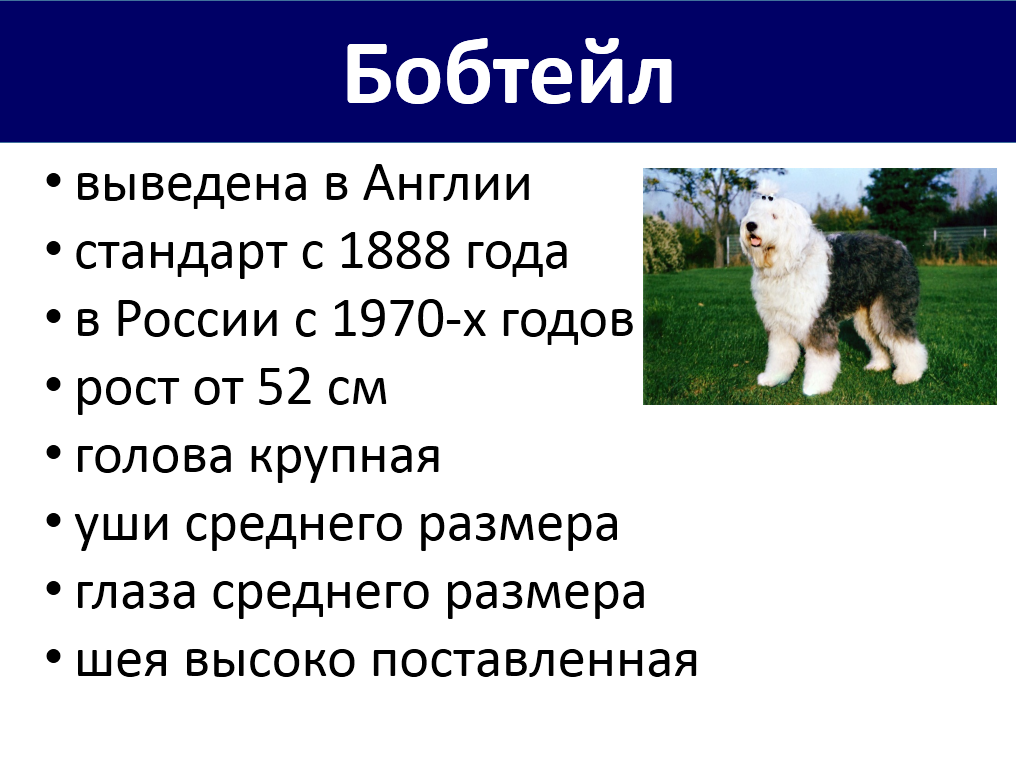 фон, заголовок, текст, выделенный текст
Подбор цветов:
paletton.com
color.adobe.com/ru/create/color-wheel
Макеты
!
F5 – просмотр!
Макет – это заготовка, которая задаёт расположение элементов на слайде.
всё сами
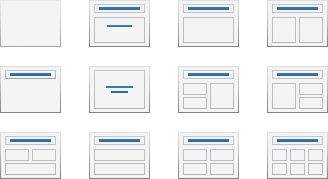 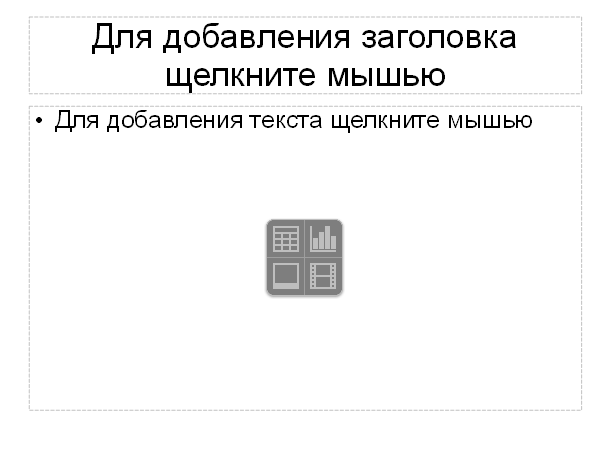 таблица
диаграмма
рисунок
видео
Расположение элементов на слайде
!
?
Главная задача презентации – донести информацию!
Где лучше? Почему?
не более 7 элементов
все должно быть хорошо видно
текст должен хорошо читаться
Поля:
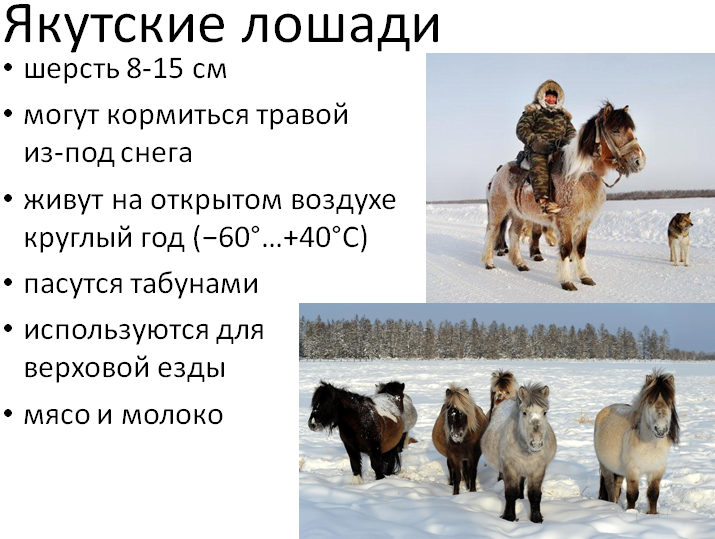 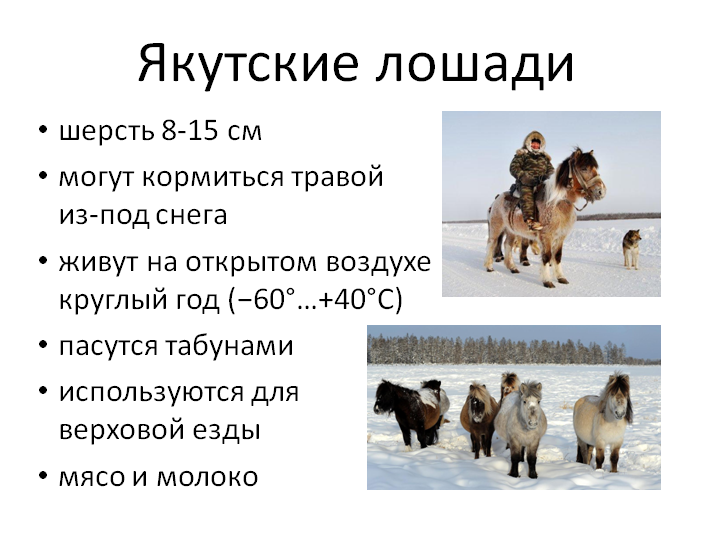 Выравнивание
?
Где лучше? Почему?
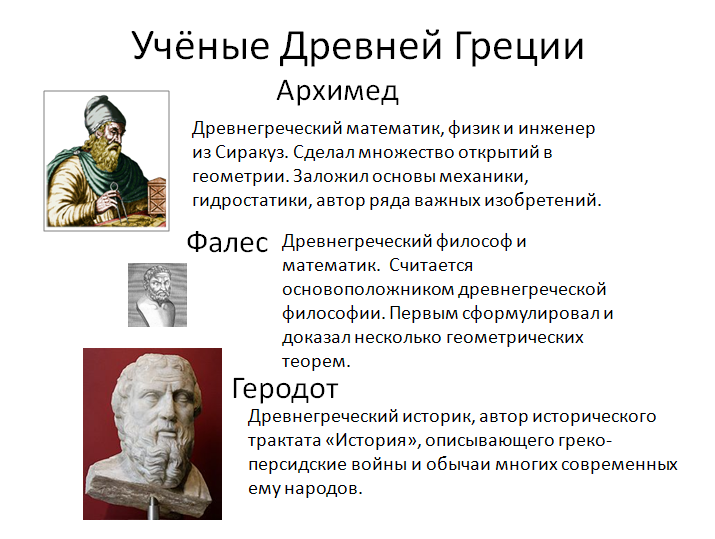 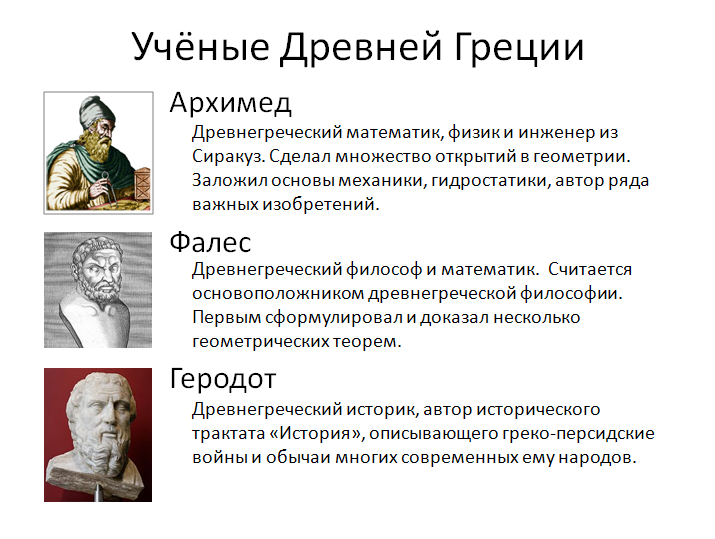 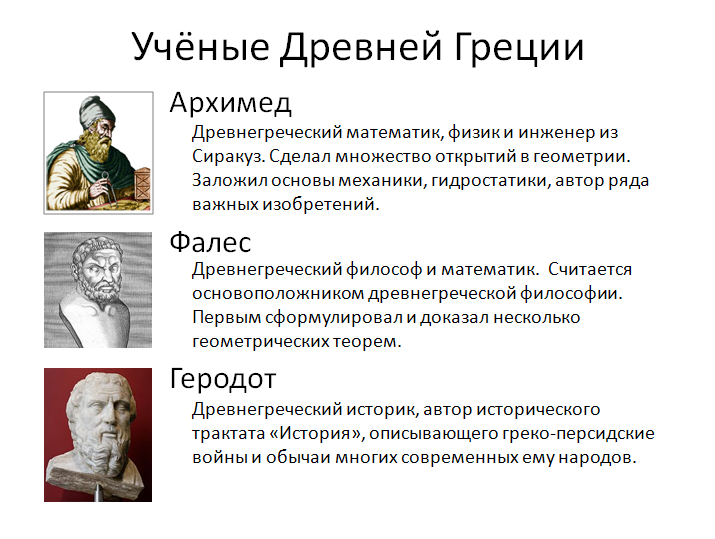 горизонтальное выравнивание
интервалы
вертикальное выравнивание
Текст на слайдах
!
Текст должен хорошо читаться!
1 пт = 1/72 дюйма
1 дюйм = 2,54 см
кегль заголовков  32 пт
кегль текста  24 пт
рубленые шрифты:
      Arial, Helvetica, Calibri, Verdana
не более 2 шрифтов
лучше читаются издалека
Списки
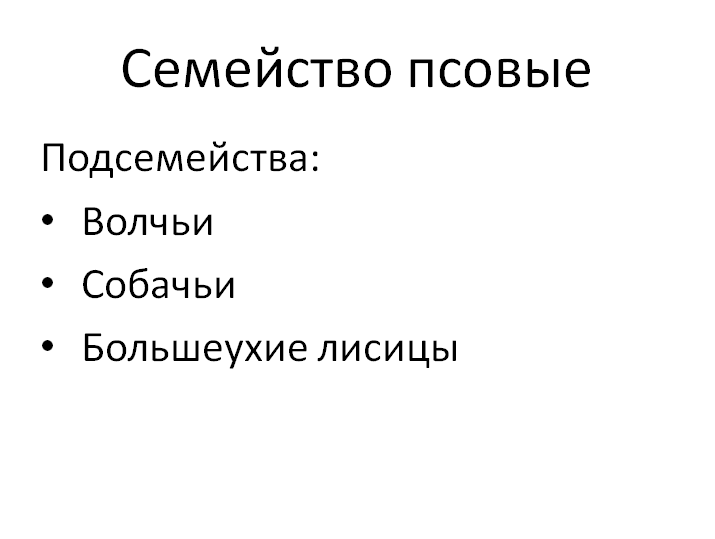 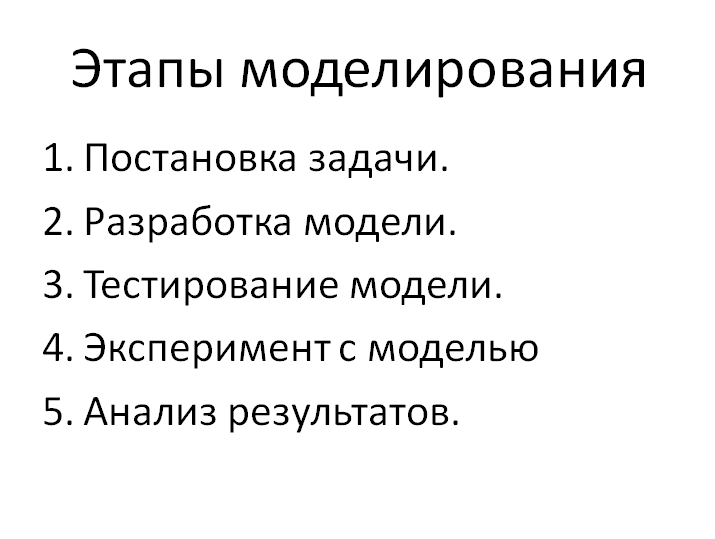 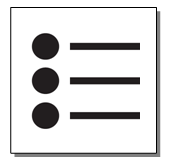 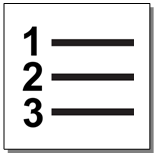 маркированный
порядок не важен
нумерованный
порядок важен
Выравнивание
?
!
Где лучше? Почему?
В узких колонках текст лучше не выравнивать по ширине!
по ширине
влево
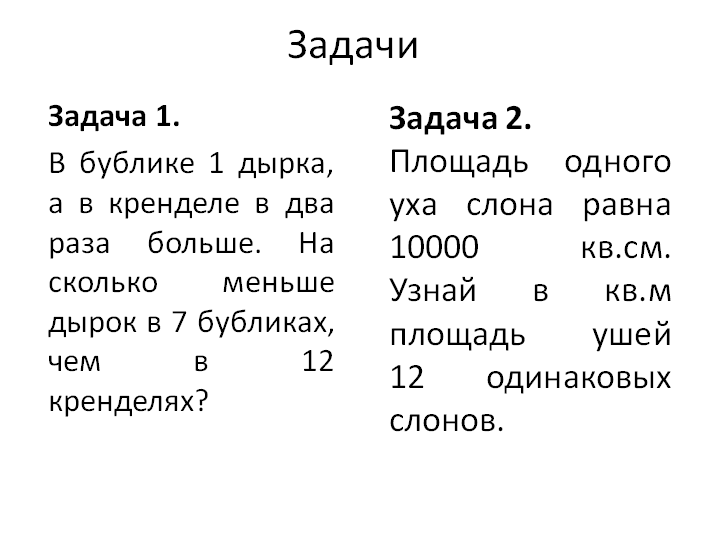 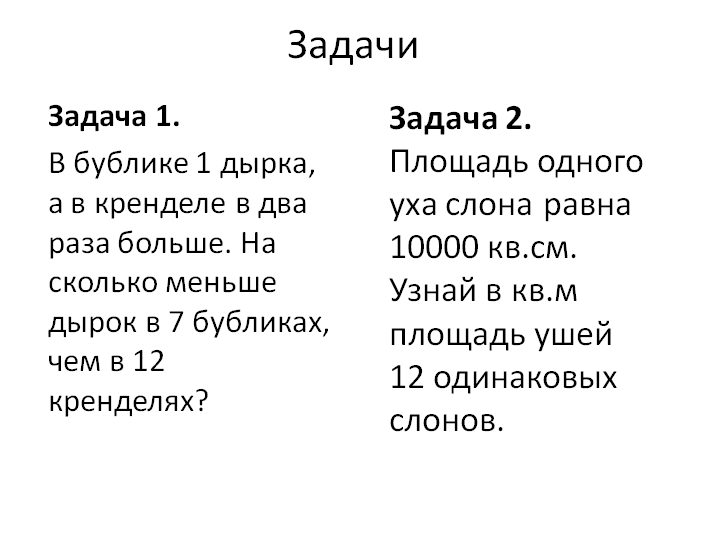 Выравнивание
?
!
Где лучше? Почему?
В длинных текстах выравнивание левой границы облегчает поиск начала следующей строки!
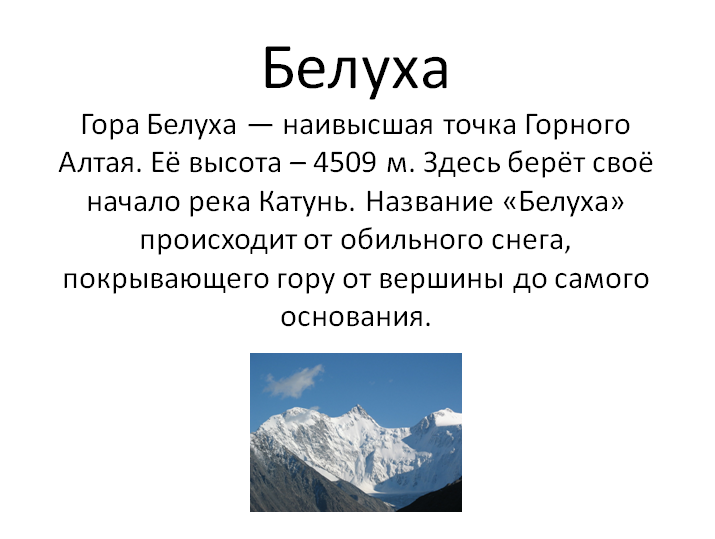 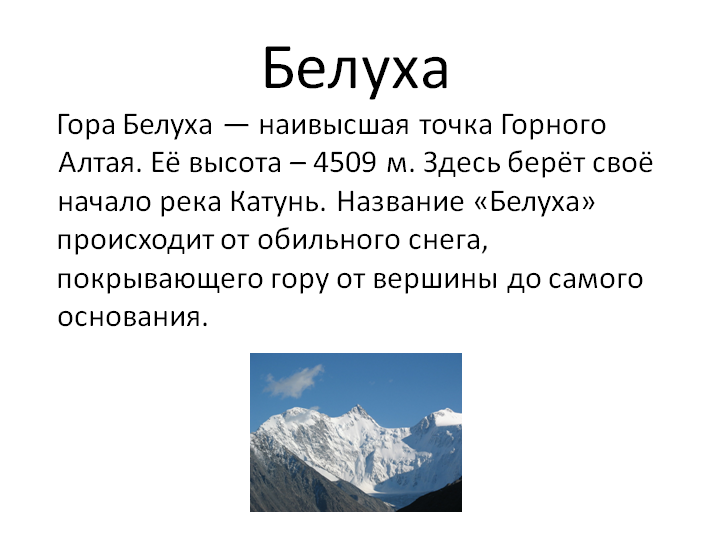 Зачем выравнивают
текст по левой границе?
Выравнивание
?
Где лучше? Почему?
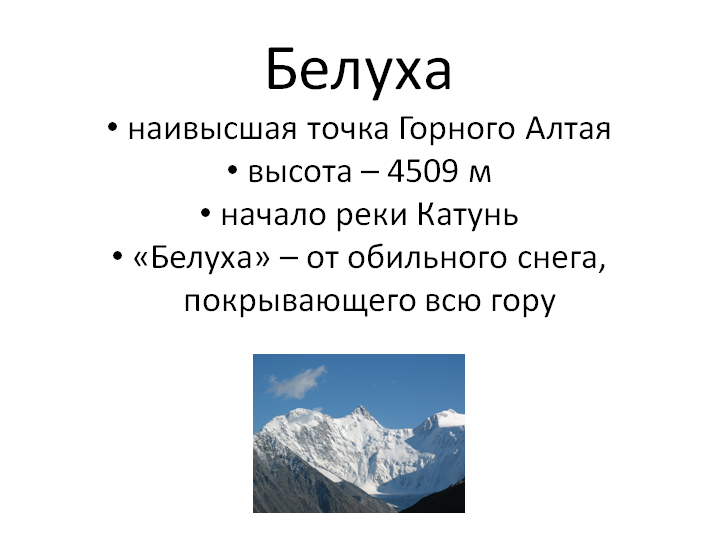 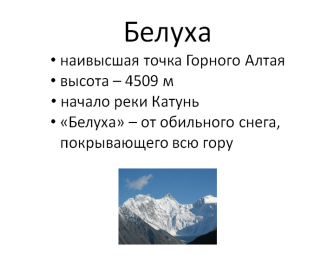 Зачем нужны маркеры?
Сочетания цветов
?
Где лучше? Почему?
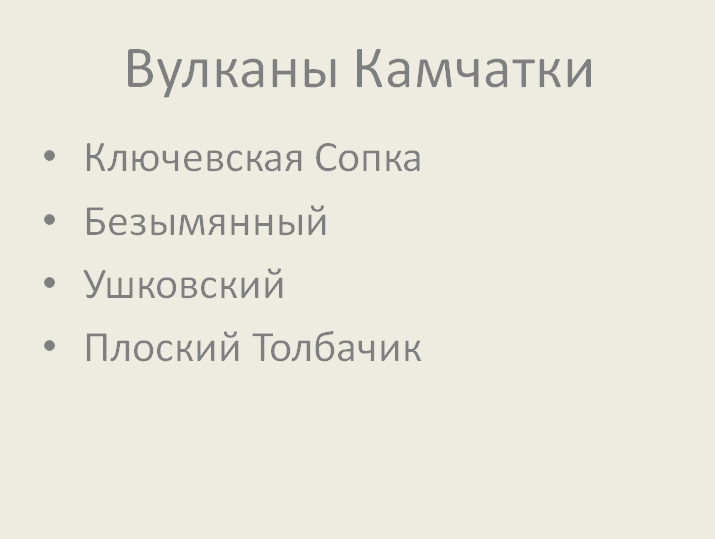 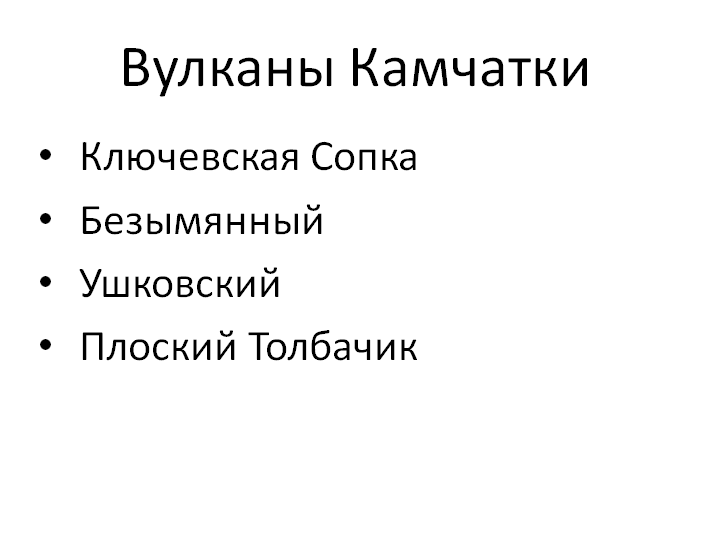 низкий контраст «текст-фон»
Текст и фон
?
Где лучше? Почему?
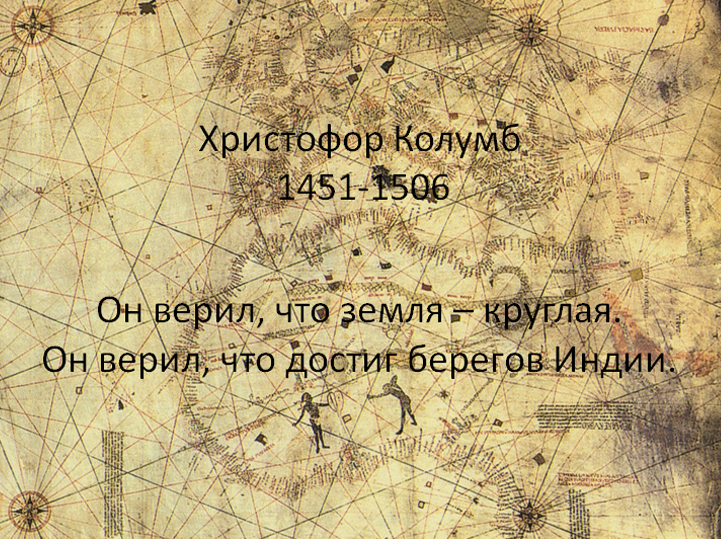 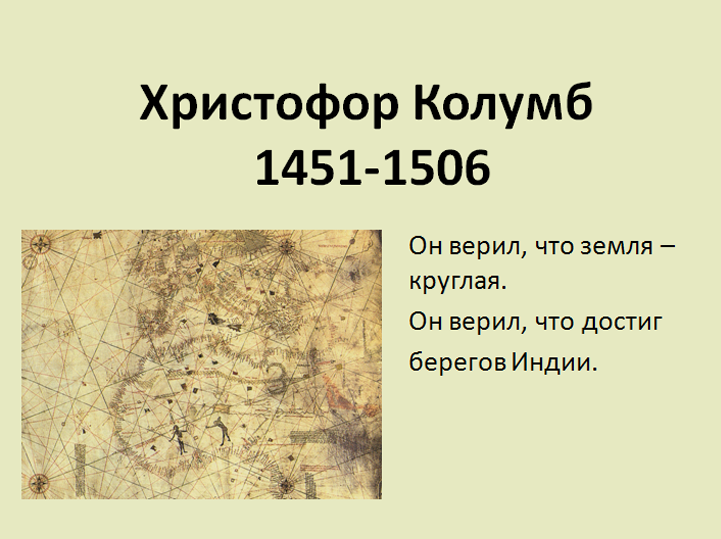 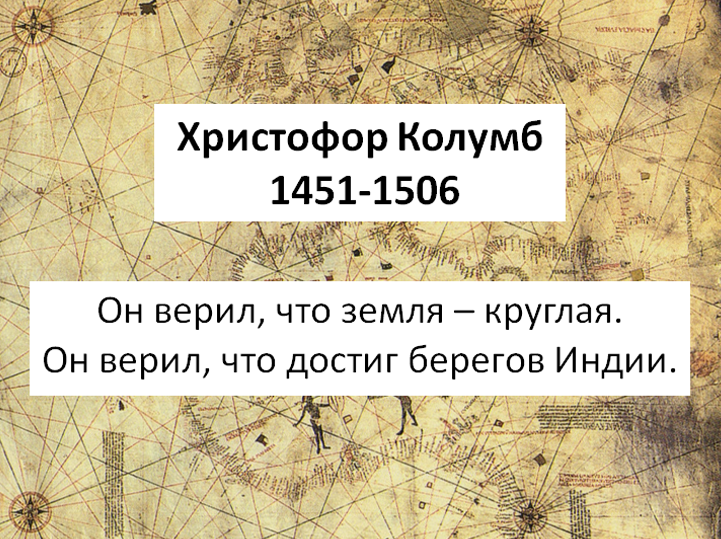 плашка – область, залитая одним цветом
Чек-лист (проверочный лист)
На слайде не более 7– 9 объектов?
На слайде есть поля?
Элементы на слайде выровнены по вертикали и горизонтали?
Текст хорошо читается издалека? Даже при показе через проектор?
Рисунки и фон не мешают воспринимать информацию?
Добавление объектов на слайд
PowerPoint:
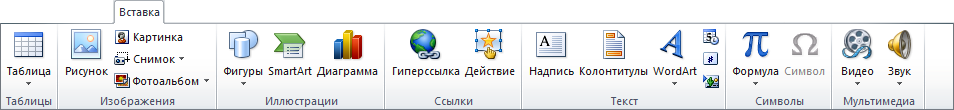 по щелчку
при наведении мыши
Добавление объектов на слайд
!
Видео и звук – отдельные файлы!
PowerPoint:
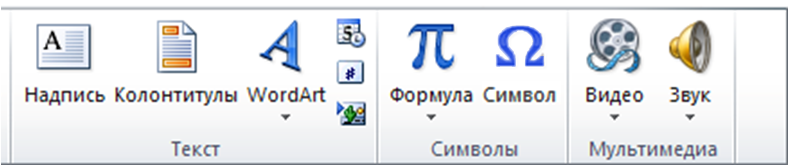 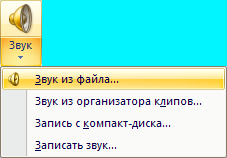 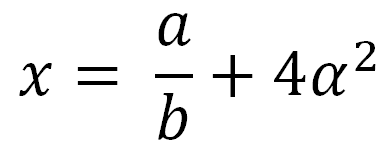 Надпись в рамке
WordArt
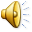 Лучше WAV, MID, MP3
Лучше WMV, MPG, MP4
PowerPoint может внедрять!
Что такое анимация?
Анимация (фр. animation — оживление) – это оживление изображения на экране.
Анимация — это всегда хорошо и интересно?
Анимация должна облегчать восприятие информации?
Анимация сильно отвлекает внимание слушателей?
Последовательное появление объектов
!
Говорим о котиках, остальное убрали!
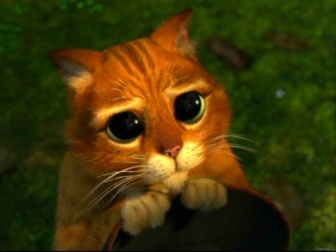 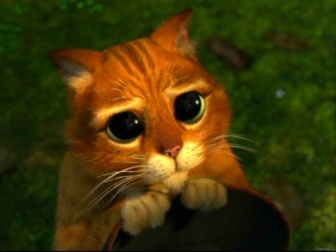 Изменение цвета текста, фона, линий…
Котики
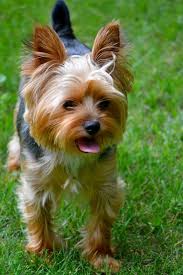 Собачки
Последовательное появление объектов
Сайт ВКонтакте попросил снова ввести логин и пароль. Что вы сделаете?
Введу, раз так нужно.
Сайт ВКонтакте попросил снова ввести логин и пароль. Что вы сделаете?
Введу, раз так нужно.
Опасности в Интернете
Сообщения с вредоносными ссылками
Опасности в Интернете
Сообщения с вредоносными ссылками
Фишинговые сайты
Открывай скорее фотки с последнего летнего лагеря. Там ТАКОЕ: 
fotki.leto.123.ru
Установка элемента на своё место
Суперкомпьютеры
TaihuLight
Tianhe-2
Ломоносов
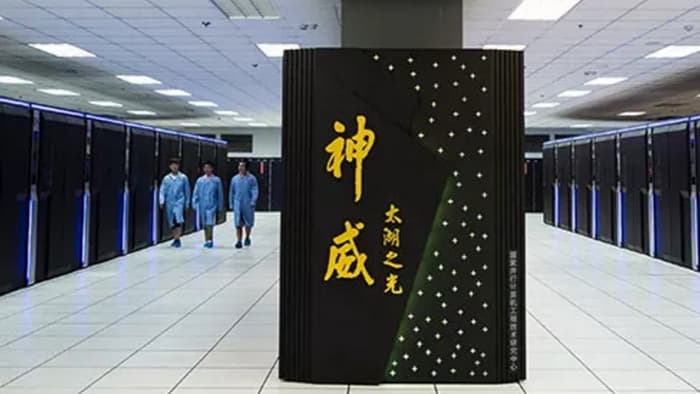 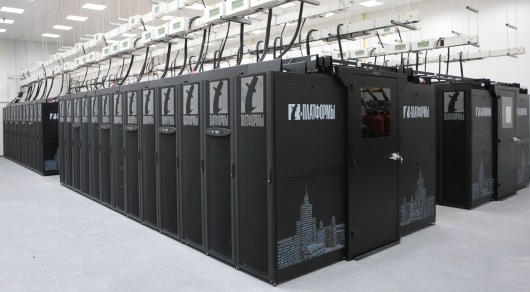 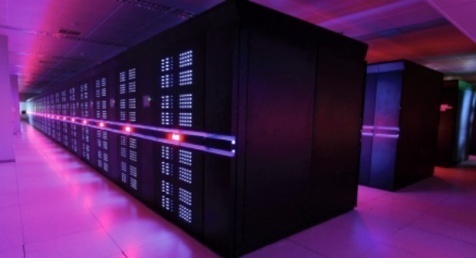 Китай
93 петафлопс
40960 проц.
10,7 млн ядер
Китай
34 петафлопс
32000 проц.
3,1 млн ядер
Россия
1,7 петафлопс
10260 проц.
44000 ядер
Иллюстрация процесса
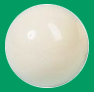 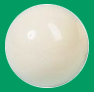 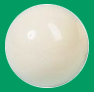 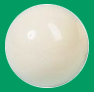 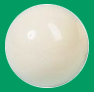 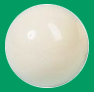 Как сделать анимацию?
PowerPoint:
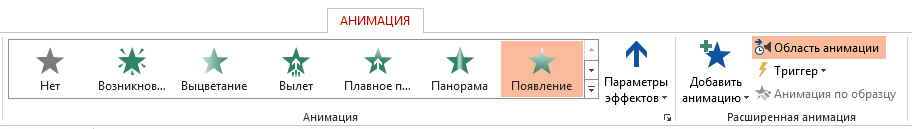 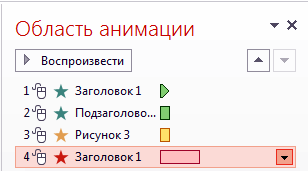 Анимация для выделенного объекта:
вход
выход
выделение (изменение свойств)
перемещение
ПКМ
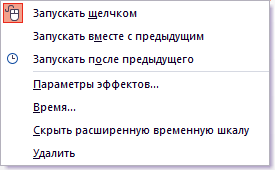 Impress:
    Демонстрация – Эффекты
Работа со слайдами
Вставка слайда:
PowerPoint: Ctrl+M
Impress:  Вставка – Вставить слайд
Панель «Слайды»
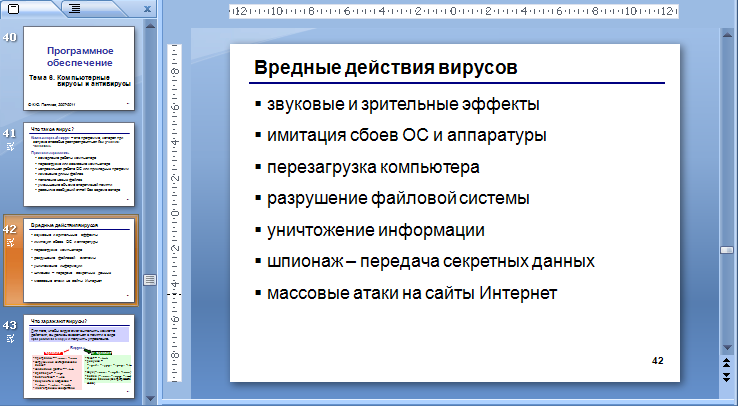 ЛКМ
ЛКМ+Ctrl = копировать
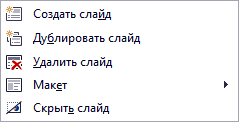 ПКМ
не будет показываться
Единый стиль оформления слайдов
?
Что плохо? Почему?
одинаковые цвета
одинаковый набор шрифтов
заголовки расположены в одинаковых местах
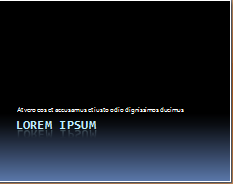 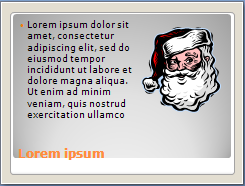 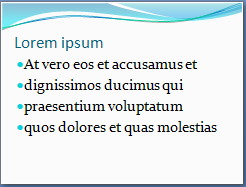 Переходы между слайдами
PowerPoint:
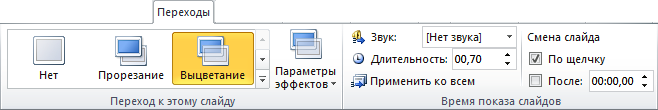 Звук
эффекты перехода
по щелчку или по времени
Impress:       Смена слайдов
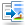 Сортировщик слайдов
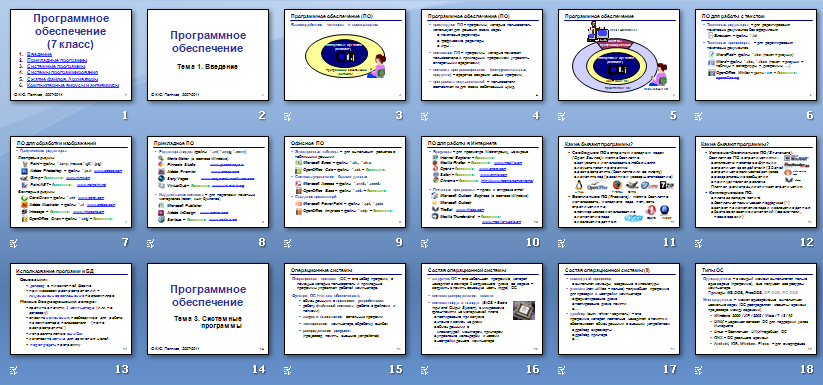 Сортировщик слайдов
PowerPoint:
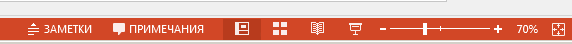 Impress: панель Сортировщик слайдов
Показ презентации
F5 – с первого слайда
Shift+F5 – с текущего слайда
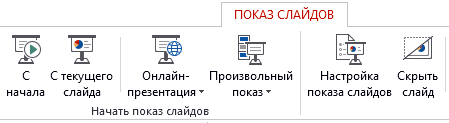 PowerPoint:
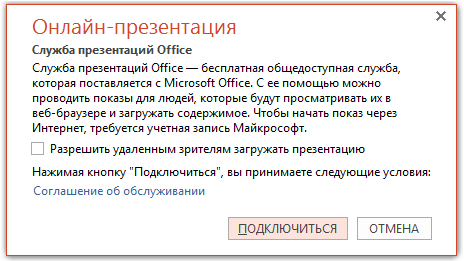 полная запись
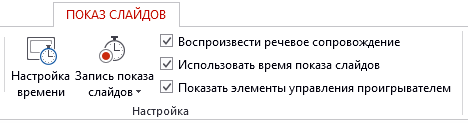 только время
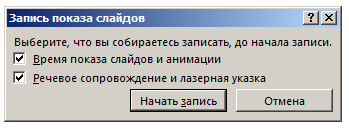 Impress: Демонстрация
Спасибо за внимание!